Montefiore School-Health Program
(MSHP)
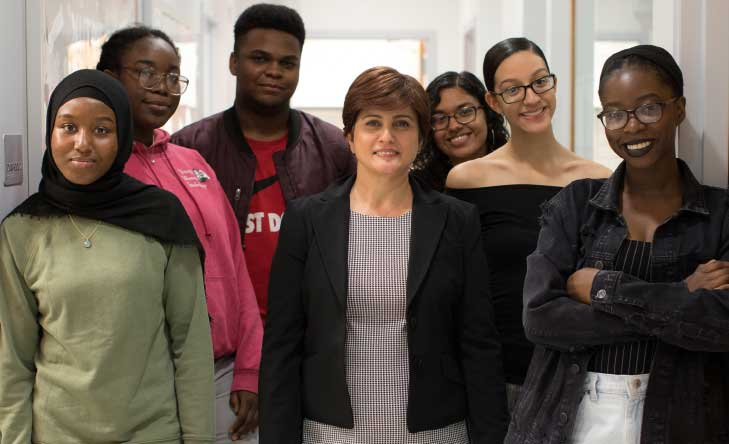 Rosy Chhabra, Psy. D. Director, Montefiore School Health Program
MSHP Community Health Director, Angelic Rivera-Edwards, MPH, MBA
MSHP Community Health Manager Raisha Hernandez, MA
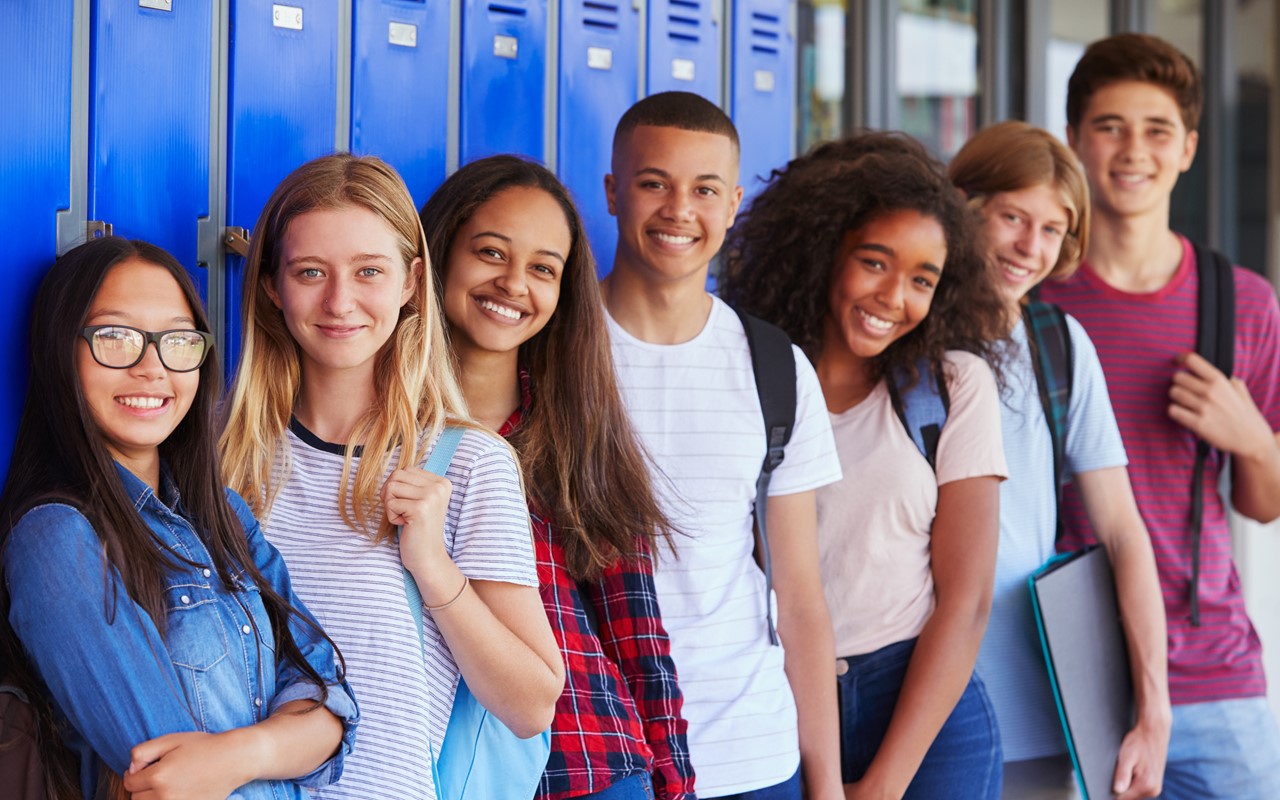 MSHP Mission
To achieve health and well-being for all New York public school students through full access to high quality comprehensive primary and preventive health services, regardless of one’s ability to pay.
[Speaker Notes: MSHP is the largest, most comprehensive school-based health program in the United States.  As of October 2020, we currently operate 31 school-based health centers serving 95 NY public schools serving over 42,000 families.]
We are excited to announce ….
In 2021, MSHP is coming 

to 

Riverside High School!
What services are offered at MSHP school based health centers?
Medical: Primary Care Provider (MD/NP/LPN)
Physicals, Vaccines, Prescription/Refill Management, Injury/Sick Care, and much more!

Mental Health: Social Worker or Psychologist
Mental Health Assessment and Counseling.

Dental Health: Dentist and Dental Assistant 
Restorative care like cleaning, sealants, x-rays, etc.  

Vision Care: Optometrist 
Eye exams and glasses. 

Community Health: Community Health Organizers & Outreach Representatives
Health education programs.
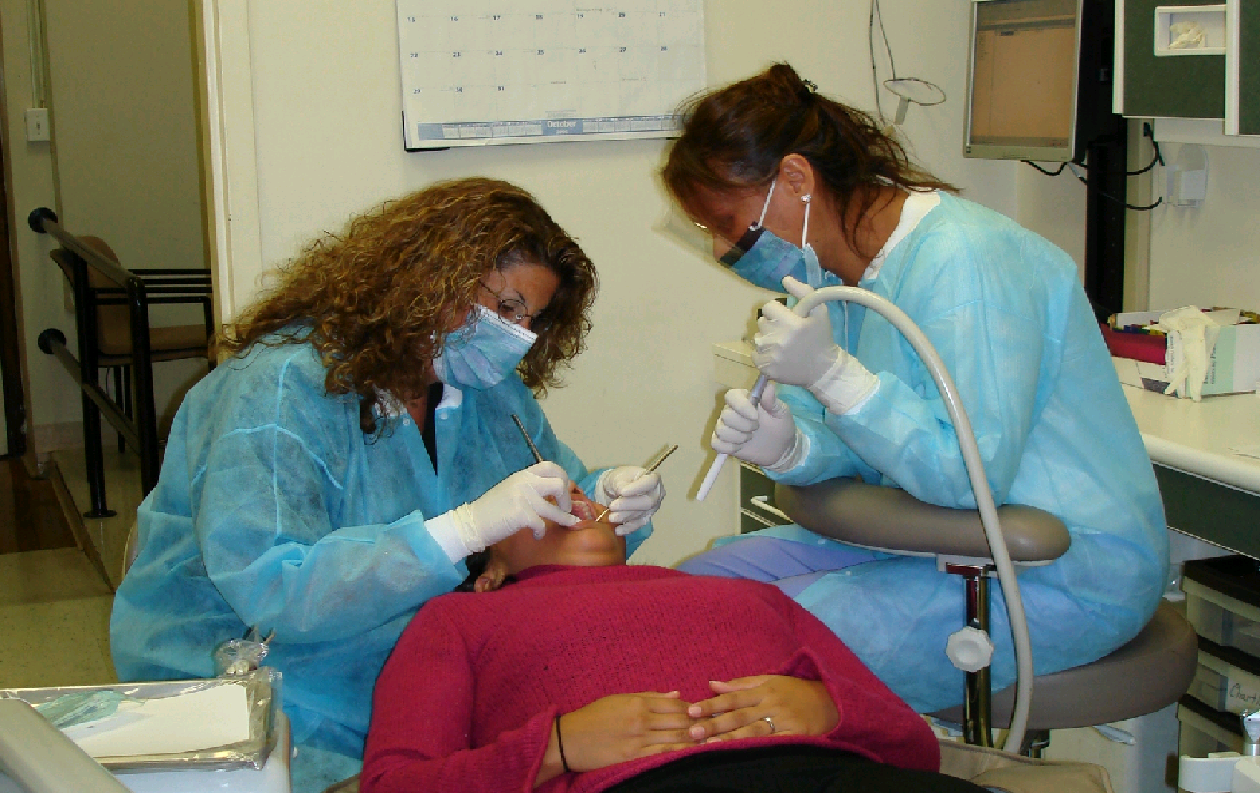 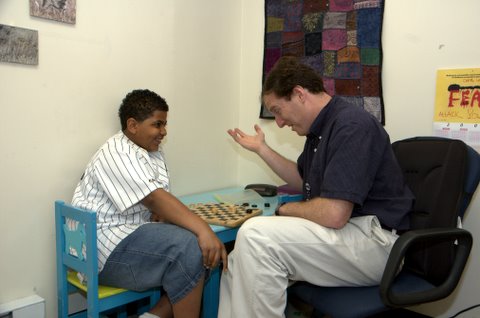 [Speaker Notes: MSHP SBHCs are located within the school and operate during school hours]
Riverside Students Enrolled in MSHP will….
Receive health services at no cost to you 

Never receive a bill from MSHP for services provided 

Have access to care regardless of immigration status  
 
Not be required to change their primary/pediatric doctor
 
Have access to telehealth and in-person health services regardless if student is attending school remotely or     in-person
How do I enroll my child in MSHP?
Enrollment is a quick and easy process! 

Parents are asked to complete an electronic enrollment form  

The enrollment form takes about 5-10 minutes to complete

Enrollment only needs to be completed once!
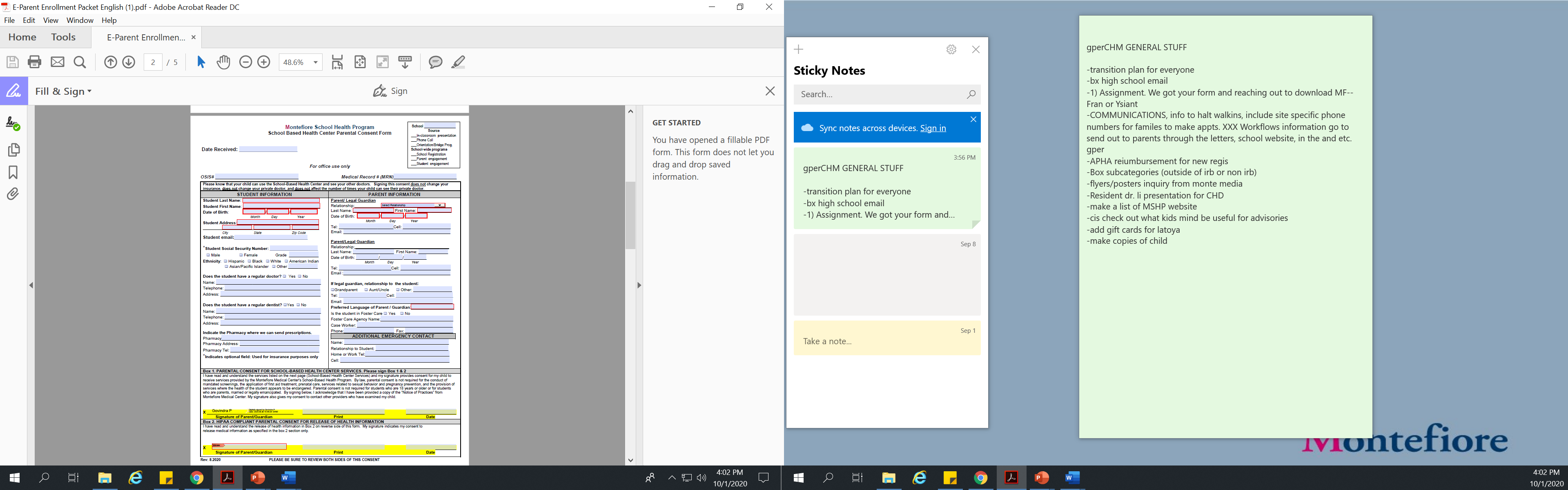 To request an MSHP enrollment form
Please contact  

Ms. Raisha Hernandez, 
MSHP Community Health Manager 

Phone: 646-320-4521 (Calls and texts accepted)
   or
Email: rpimente@montefiore.org

HABLAMOS ESPANOL!
We at MSHP, would like to thank you for viewing this presentation. We look forward to serving and being part of the Riverside High School community.